Agenda
1
Filosofía del Silo Tecnológico
Herramientas incorporadas en la SE
Arquitectura general de ambientes
Herramientas por cada Iniciativa
Preguntas
2
3
4
5
Oracle Confidential – Internal/Restricted/Highly Restricted
2
Agenda
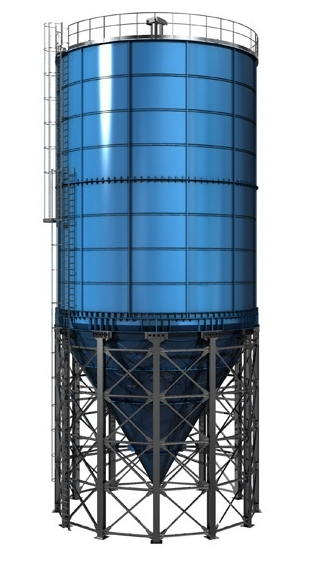 1
Filosofía del Silo Tecnológico
Herramientas incorporadas en la SE
Arquitectura general de ambientes
Herramientas por cada Iniciativa
Preguntas
2
3
4
5
Oracle Confidential – Internal/Restricted/Highly Restricted
3
¿Qué es el Silo Tecnológico?
Oracle Confidential – Internal/Restricted/Highly Restricted
4
INTRANET
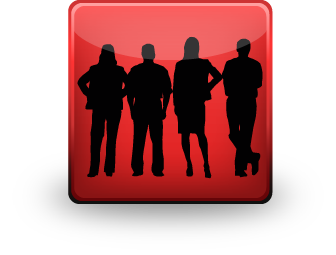 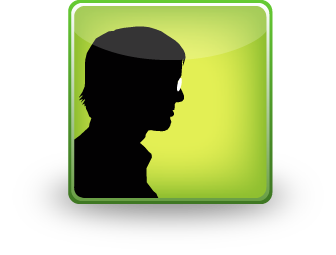 APLICACIONES
BPM
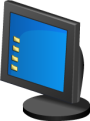 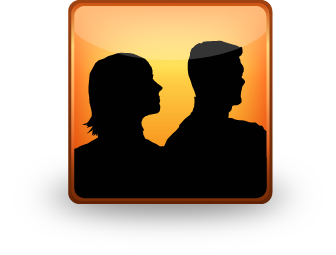 DASHBOARDS 
Y REPORTES
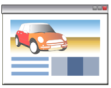 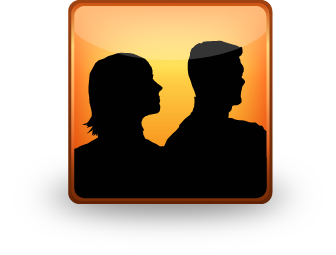 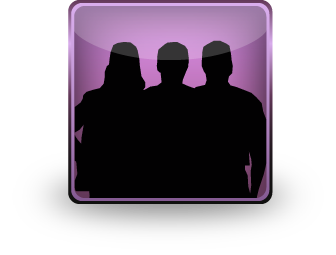 APLICACIONES 
DE CARGA 
DE IMAGENES
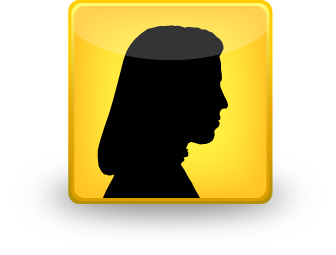 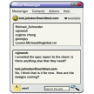 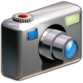 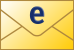 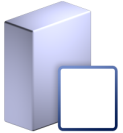 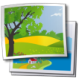 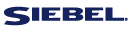 Mapa conceptual
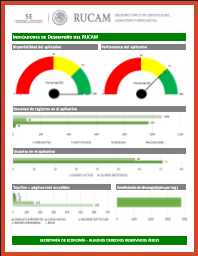 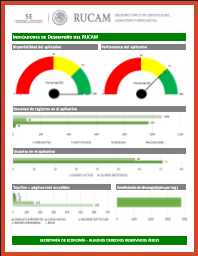 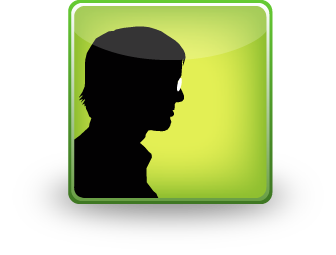 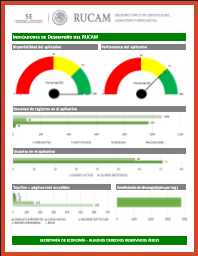 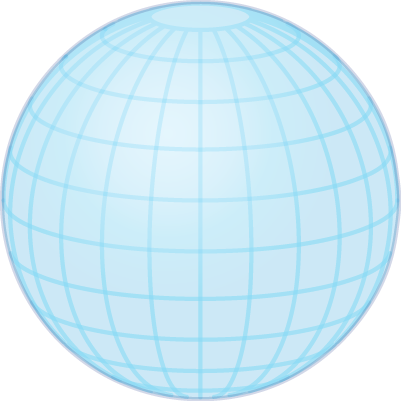 SILO TECNOLÓGICO
Search:
Información en Silo
PORTALES
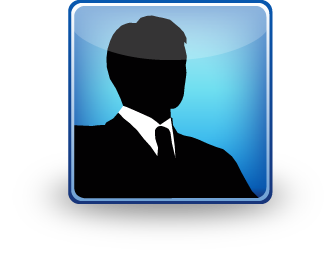 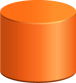 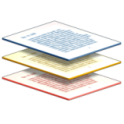 APLICACIONES
EXTERNAS
GENERACIÓN 
DE DOCUMENTOS
Oracle Confidential – Internal/Restricted/Highly Restricted
5
¿Cuáles son los componentes del Silo Tecnológico?
Los componentes típicos para la habilitación de un Silo Tecnológico son:
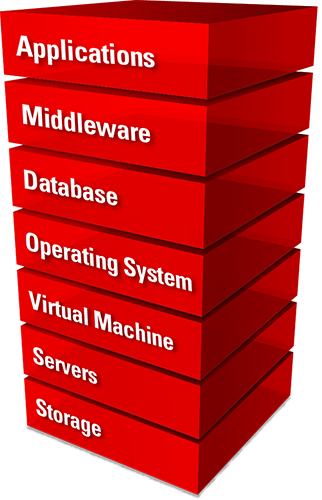 Oracle Confidential – Internal/Restricted/Highly Restricted
6
Agenda
1
Filosofía del Silo Tecnológico
Herramientas incorporadas en la SE
Arquitectura general de ambientes
Herramientas por cada Iniciativa
Preguntas
2
3
4
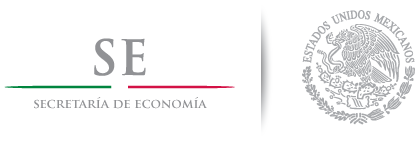 5
Oracle Confidential – Internal/Restricted/Highly Restricted
7
WebCenter Sites
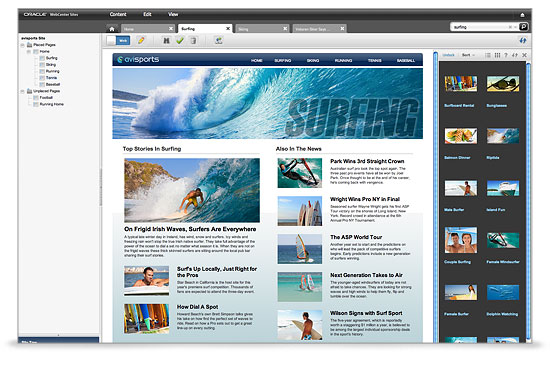 WebCenter Sites es una herramienta que permite:

Crear, administrar y moderar las experiencias en línea contextualmente relevantes, dirigidas, e interactivas.
Optimizar la participación del cliente a través de Web, móviles y canales sociales.
Administrar presencias en línea globales a gran escala con integraciones en otras aplicaciones de experiencia del cliente.
Oracle Confidential – Internal/Restricted/Highly Restricted
8
BI Publisher
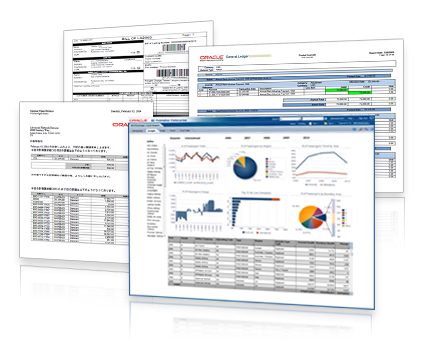 Es una solución integral para generar reportes, informes y documentos de forma fácil y más rápido que las herramientas de informes tradicionales, obteniendo la información de prácticamente cualquier fuente de datos. 

Además permite ver informes en línea o programarlos y entregar decenas de miles de documentos por hora con un impacto mínimo en los sistemas transaccionales.
BENEFICIO DE NEGOCIO:

BI Publisher permite un desarrollo más ágil de los reportes de aplicación.
Facilita el mantenimiento de las plantillas (texto e imágenes) por parte de usuarios no técnicos.
Funciona como un Servicio (orientado a SOA).
Oracle Confidential – Internal/Restricted/Highly Restricted
9
BI Publisher
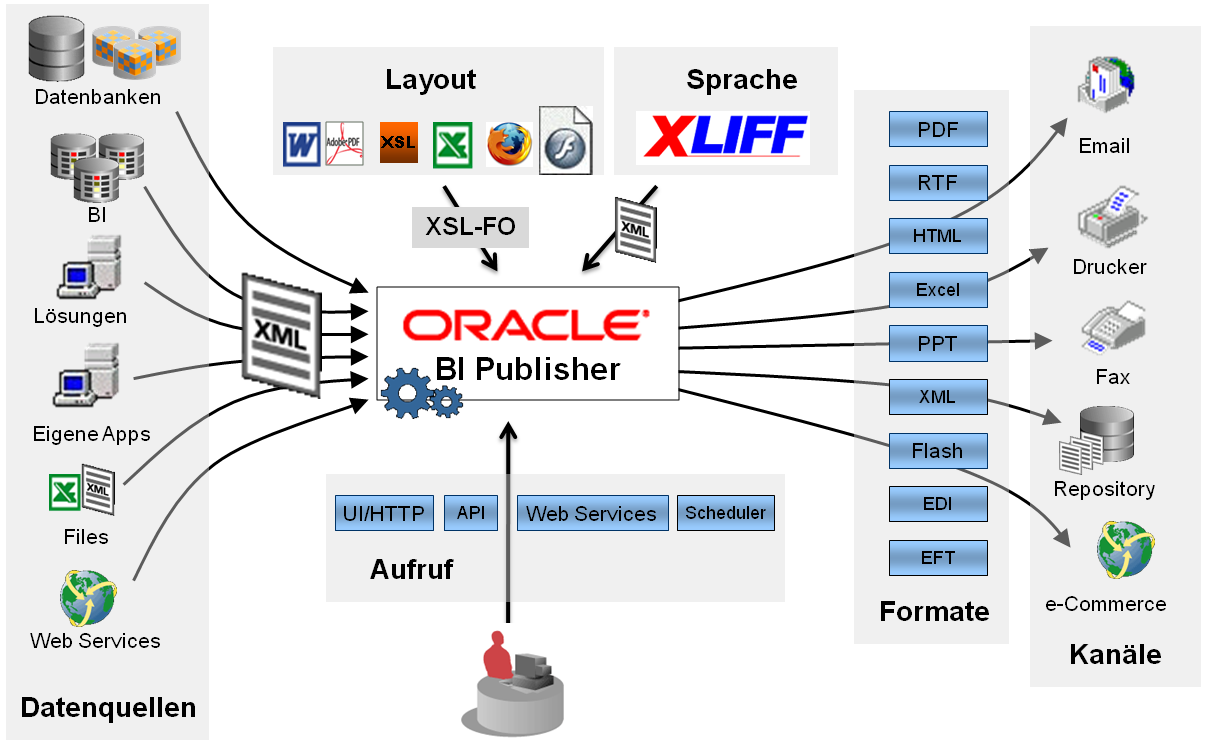 Los usuarios finales pueden crear fácilmente diseños de informes directamente a través de BI Publisher Layout Editor en un navegador Web o con herramientas de escritorio familiares, como Microsoft Word, Microsoft Excel o Adobe Acrobat. Los desarrolladores pueden optar por utilizar Adobe Flex Builder o un IDE y XML
Oracle Confidential – Internal/Restricted/Highly Restricted
10
WebCenter Content
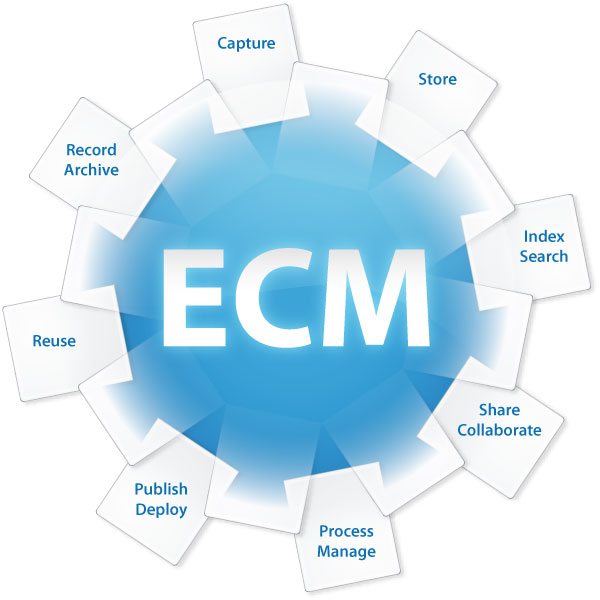 WebCenter Content es una herramienta de Gestión de Contenido Empresarial (ECM), misma que incluye dentro de su funcionalidad: 

Almacenamiento de contenido, clasificado por una taxonomía y metadatos.
Aplicación de políticas de seguridad, almacenaje y mantenimiento de documentos.
Flujos de aprobación y publicación de contenido.
Capacidades de búsqueda e indexación de contenido.
Capacidades de transformación.
BENEFICIO DE NEGOCIO:

Los objetos pueden almacenarse directamente en base de datos.
Se optimiza la utilización de los recursos ya que no se encuentran dispersos por aplicación.
Contenido único, seguro… propiedad de la SE.
Oracle Confidential – Internal/Restricted/Highly Restricted
11
WebCenter Portal
WebCenter Portal es una herramienta poderosa de generación de Portales para intranet y extranet altamente configurables por el usuario final.  A diferencia de WebCenter Sites el enfoque del aplicativo es realizar portales que soporten actividades mayormente transaccionales.  Incluye:

Un diseño gráfico personalizable. Significa que dispondremos de "Skins" para personalizar el contenido estético del portal.
Navegación pre configurada del sitio. Esto implica que será posible configurar el menú de opciones y las páginas que el portal dispone gracias un entorno configurable en tiempo de diseño o ejecución.
Capacidad de Personalización en tiempo de Ejecución. 
Administrador del Portal en línea.
Un conjunto de servicios Web 2.0 listos para ser utilizados y capturar la inteligencia colectiva de los usuarios del portal.
BENEFICIO DE NEGOCIO:

Oracle WebCenter Portal brinda un marco de trabajo para la construcción de Portales. Dicho marco se encuentra desarrollado con base a un framework que tiene Oracle llamado ADF. Por ello, es muy recomendable conocerlo a fin de mejorar las extensiones que se hagan sobre el portal.
Oracle Confidential – Internal/Restricted/Highly Restricted
12
Oracle Endeca
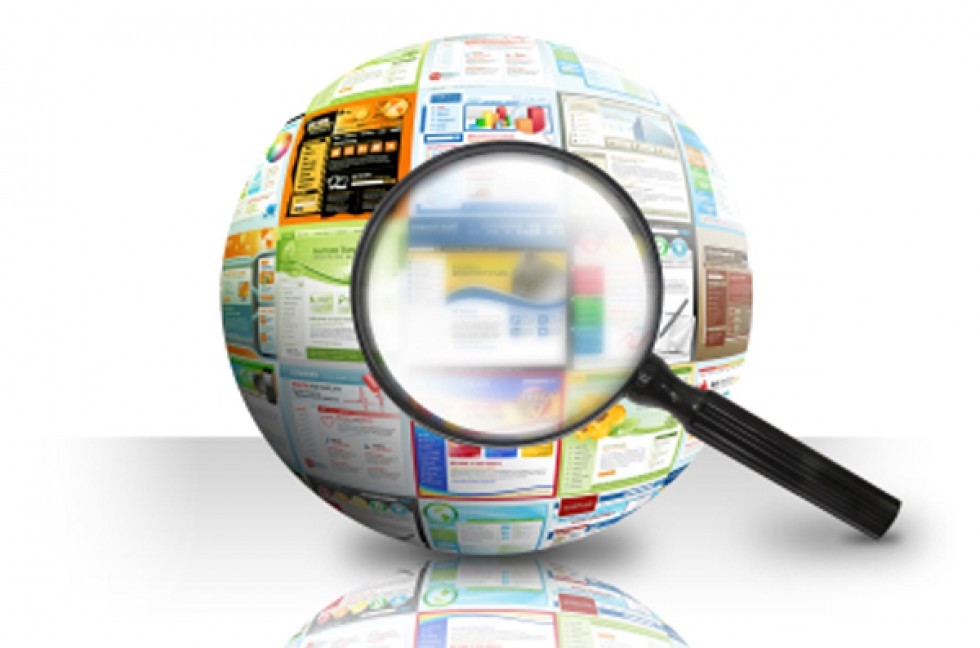 Oracle Endeca es una completa plataforma de descubrimiento de datos empresarial que combina la información de cualquier tipo, de cualquier fuente, aumentando la capacidad de explotar la información por parte de los usuarios de negocio, generando un equilibrio con el área de TI. 

Ahora las organizaciones pueden acceder a la información que necesitan, cuando lo necesitan, para tomar decisiones de negocio que pueden confiar.
BENEFICIO DE NEGOCIO:

Es posible realizar búsquedas sobre contenido indexado, incluso en múltiples fuentes.
Oracle Confidential – Internal/Restricted/Highly Restricted
13
BPM Suite
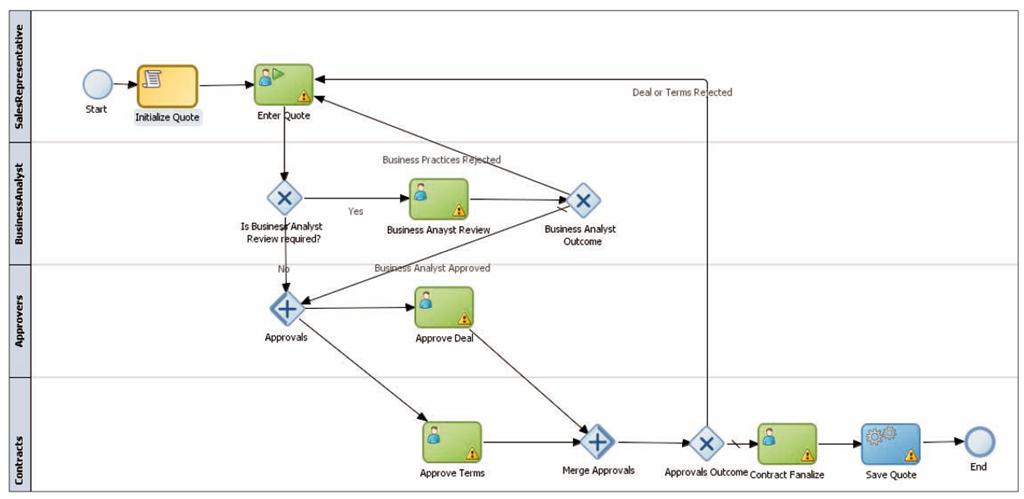 Oracle BPM Suite incluye herramientas de optimización y modelado fáciles de usar, herramientas para la integración de sistemas, paneles de supervisión de la actividad comercial y funcionalidades de gestión de casos y tareas valiosas para el usuario final. 

Se pueden diseñar, implementar y gestionar desde procesos simples a muy sofisticados de manera sencilla.
BENEFICIO DE NEGOCIO:

Se cuenta con el soporte de la herramienta líder en el mercado.
Está apegada a estándares internacionales para la comunicación con entidades externas.
Cuenta con herramientas de monitoreo de performance de los procesos y esquemas para el manejo de reglas de negocio.
Oracle Confidential – Internal/Restricted/Highly Restricted
14
SOA Suite
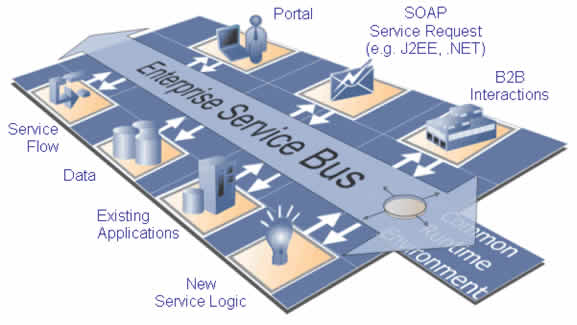 Oracle SOA permite la integración de componentes basada en estándares, la infraestructura de conexión interactúa con sus inversiones en TI ya existentes.

Los componentes proporcionan herramientas consistentes, un solo despliegue y modelo de gestión, la seguridad de extremo a extremo, y la gestión de metadatos unificado.

La automatización de orquestación de servicios basado en reglas permite una mayor eficiencia y agilidad.
BENEFICIO DE NEGOCIO:

A futuro se puede trasladar funcionalidad de otros sistemas al enfoque Orientado a Servicios así como realizar integraciones y orquestaciones complejas con beneficios de rendimiento.
Oracle Confidential – Internal/Restricted/Highly Restricted
15
Agenda
1
Filosofía del Silo Tecnológico
Herramientas incorporadas en la SE
Arquitectura general de ambientes
Herramientas por cada Iniciativa
Preguntas
2
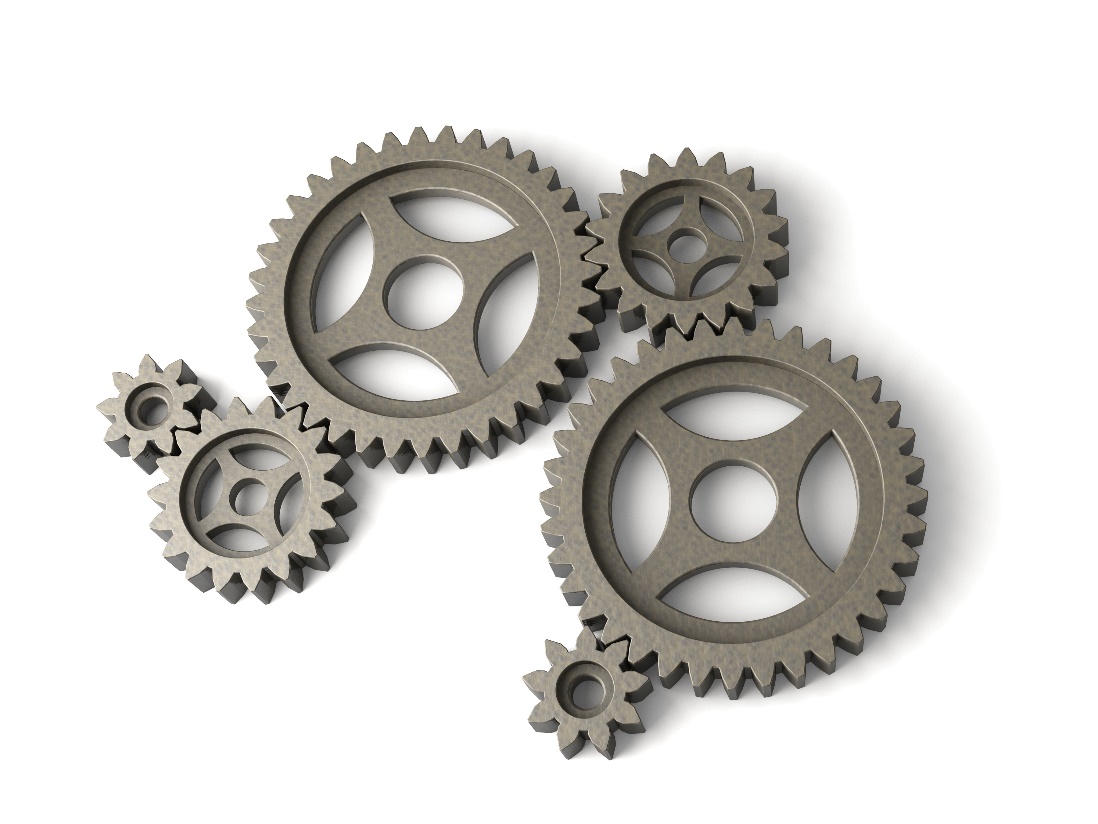 3
4
5
Oracle Confidential – Internal/Restricted/Highly Restricted
16
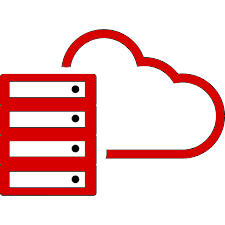 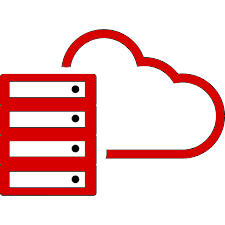 Diagrama de servidores en Desarrollo.
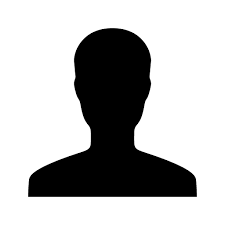 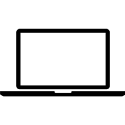 SRDESBDSILO01
10,100,30,159
SRDESWLSILO02
10,100,20,166
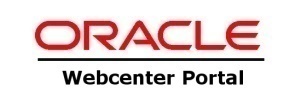 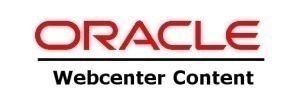 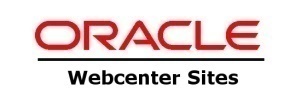 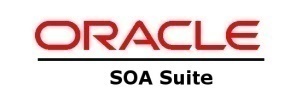 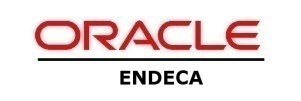 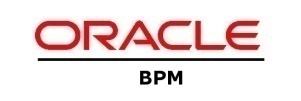 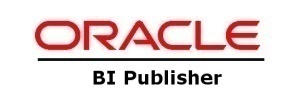 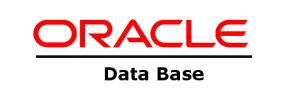 Diagrama de servidores en QA.
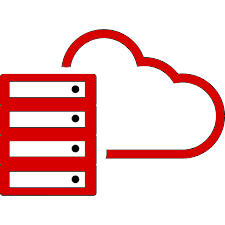 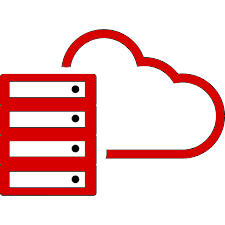 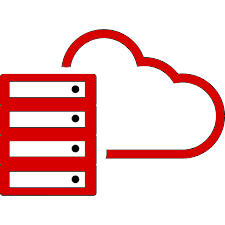 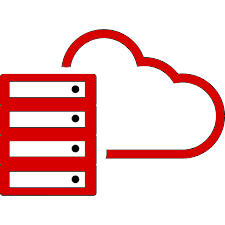 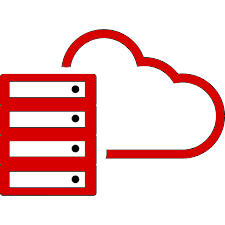 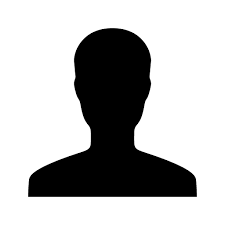 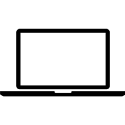 SRQASILOWCENTER
10.100.21.1
SRQAORCSILOBD
10.100.21.9
SRQASILOBPM
10.100.21.2
SRQASILOBI
10.100.21.4
SRQASILOENDECA
10.100.21.8
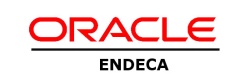 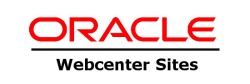 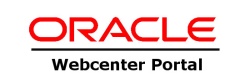 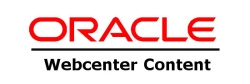 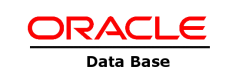 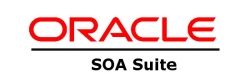 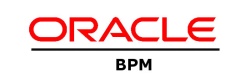 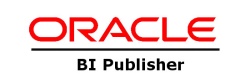 Diagrama de servidores en Producción.
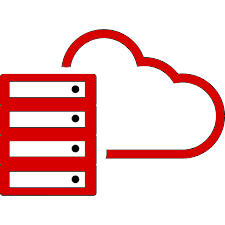 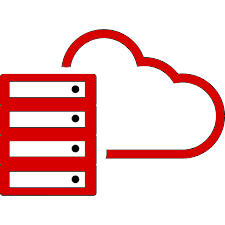 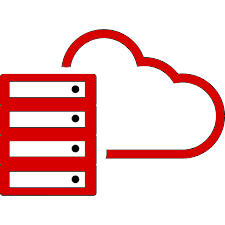 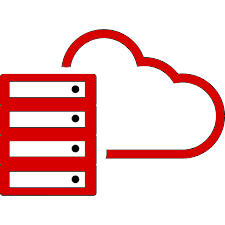 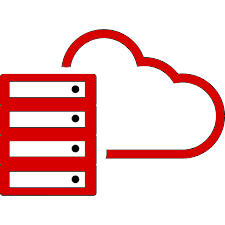 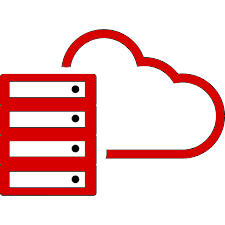 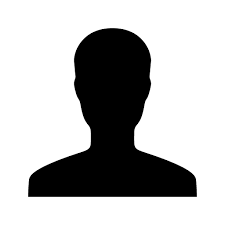 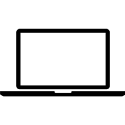 SRPRSILOWCENTER
10.100.50.208
ECODB1-vip
10.100.30.26 
ECODB3-vip
10.100.30.27
SRPRSILOBPM
10.100.50.209
SRPRSILOBI
10.100.50.211
SRPRSILOENDECA
10.100.50.213
SRPRSILOWTIER
10.100.13.198
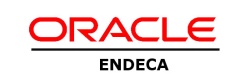 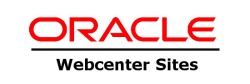 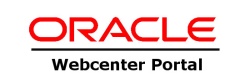 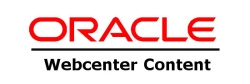 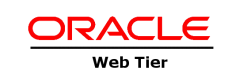 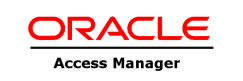 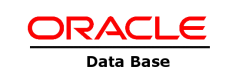 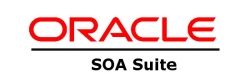 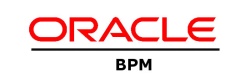 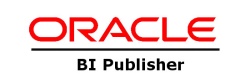 Agenda
1
Filosofía del Silo Tecnológico
Herramientas incorporadas en la SE
Arquitectura general de ambientes
Herramientas por cada Iniciativa
Preguntas
2
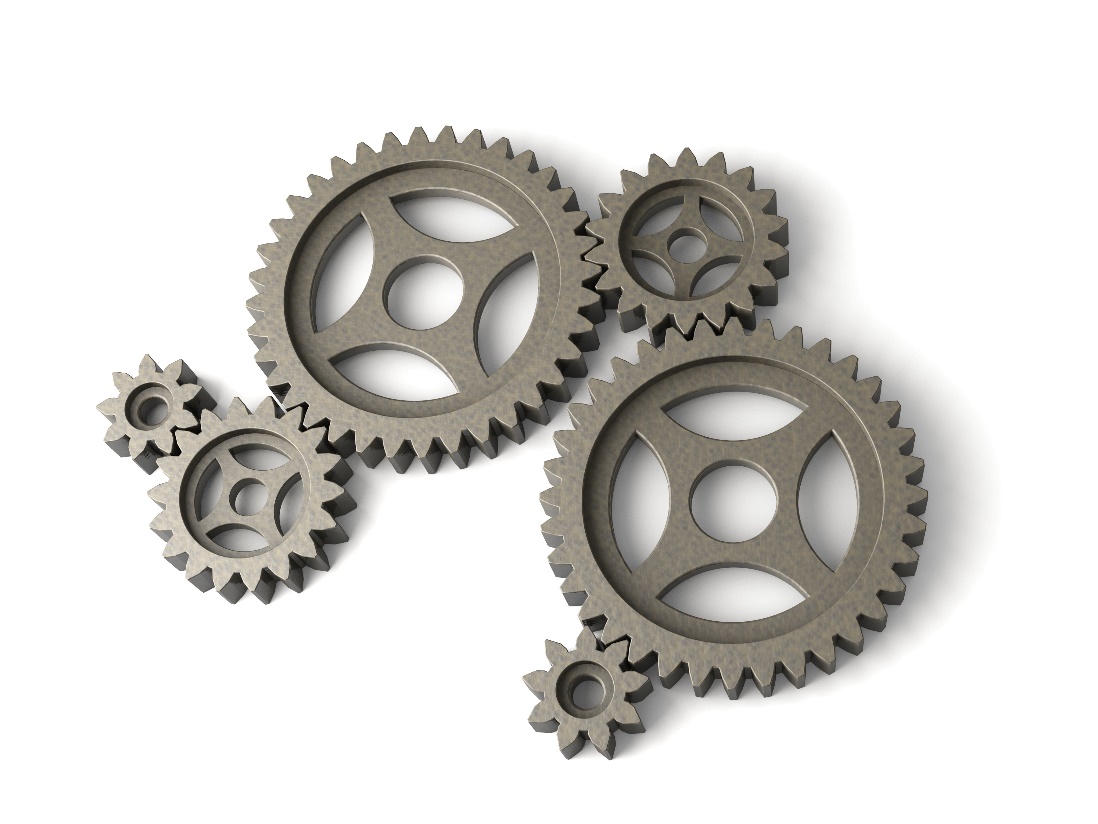 3
4
5
Oracle Confidential – Internal/Restricted/Highly Restricted
20
COMPEX
OBJETIVO

(Comisión para la promoción de las exportaciones)

Es un proyecto que pertenece a la Dirección General de Comercio Exterior. Consiste en un sistema que permitirá capturar consultas, problemáticas y propuestas que competan a dependencias involucradas en trámites y servicios de Comercio Exterior, para emitir respuesta a las mismas, publicarlas y generar una base de conocimiento de las consultas realizadas por el ciudadano.
PROPUESTA DE SOLUCIÓN

Un proceso central montado sobre las herramientas de Gestión de Procesos para la atención de los Casos. 
Un Portal Web que permita a cada Dependencia gestionar sus Funcionarios y a los usuarios finales acceder a la información de trasparencia y foros.
HERRAMIENTAS

WebCenter Portal
WebCenter Content
BI Publisher
BPM
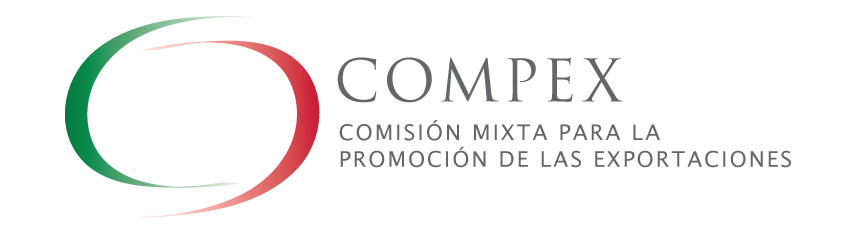 Oracle Confidential – Internal/Restricted/Highly Restricted
21
Funcionalidades - COMPEX
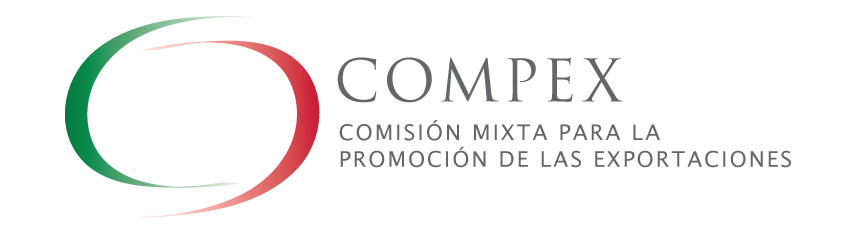 Oracle Confidential – Internal/Restricted/Highly Restricted
22
Funcionalidades - COMPEX
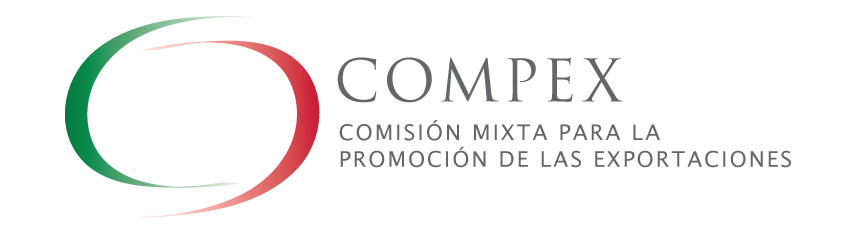 Oracle Confidential – Internal/Restricted/Highly Restricted
23
Funcionalidades - COMPEX
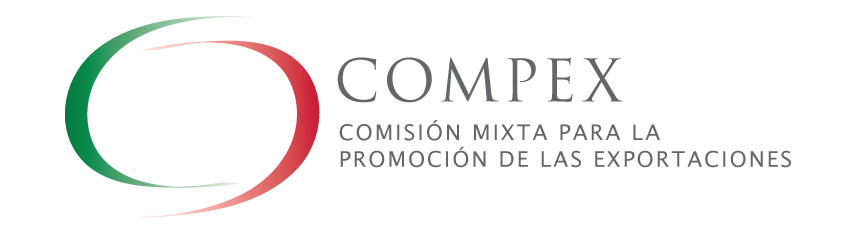 Oracle Confidential – Internal/Restricted/Highly Restricted
24
Funcionalidades - COMPEX
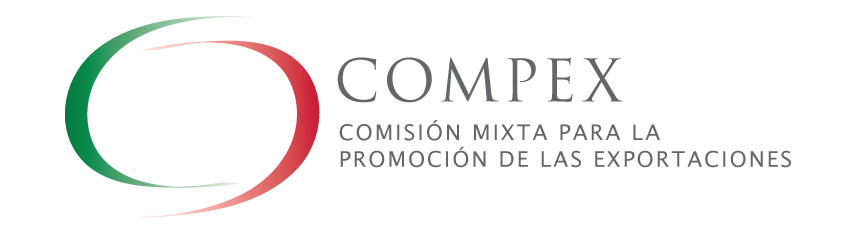 Oracle Confidential – Internal/Restricted/Highly Restricted
25
Funcionalidades - COMPEX
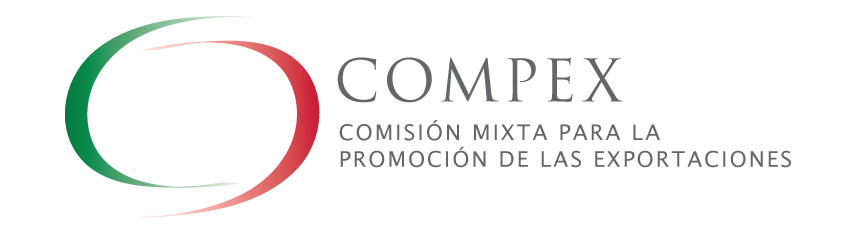 Oracle Confidential – Internal/Restricted/Highly Restricted
26
Solución - COMPEX
Funcionalidad cubierta con Webcenter Portal interactuando por medio de desarrollo ADF con la base de datos.
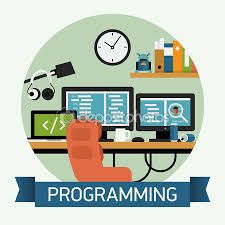 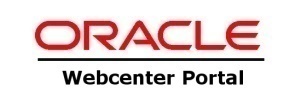 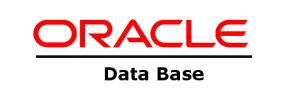 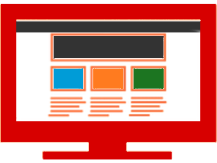 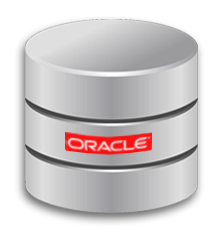 Administración de catálogos
Administración de registro y firma
Consultar mis casos*
Transparencia
Cargas masivas
Reportes
Secciones informativas COMPEX
Administración de cuentas
Administración de usuarios
Administración de áreas de autoridad
Administración de autoridades
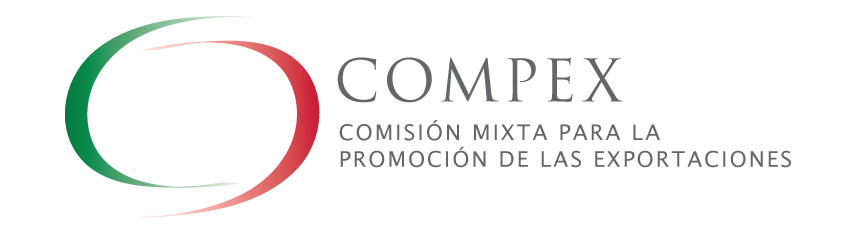 Oracle Confidential – Internal/Restricted/Highly Restricted
27
Solución - COMPEX
Funcionalidad cubierta con Webcenter Portal interactuando con BPM, Webcenter Content y BI Publisher.
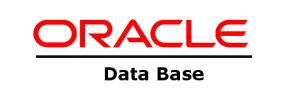 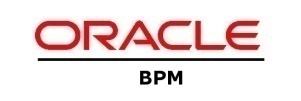 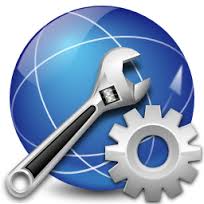 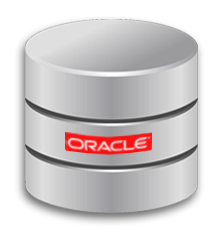 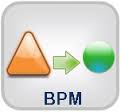 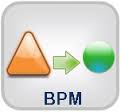 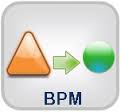 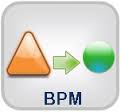 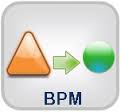 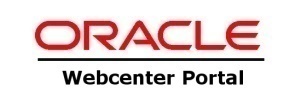 Revisor
Seguimiento
Requerimiento
Resolución
Desistimiento
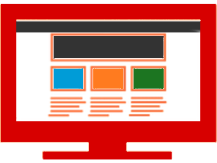 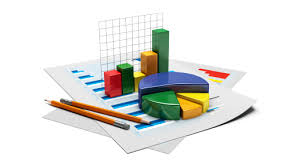 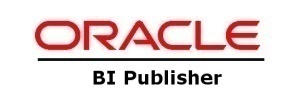 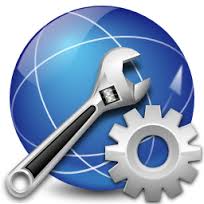 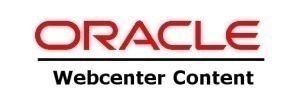 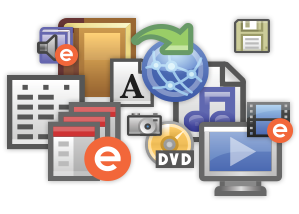 Procesos COMPEX
Consultar mis casos
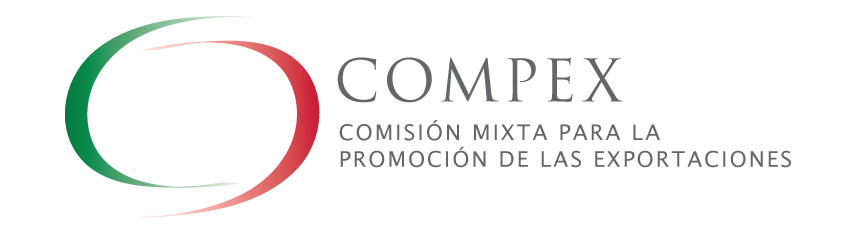 Oracle Confidential – Internal/Restricted/Highly Restricted
28
Solución - COMPEX
Funcionalidad cubierta con Webcenter Portal comunicándose con BI Publisher y BPM Composer.
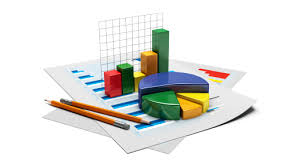 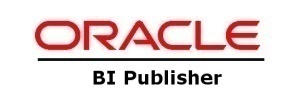 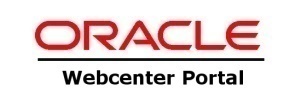 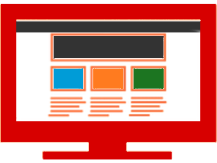 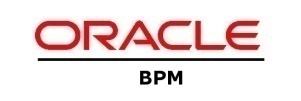 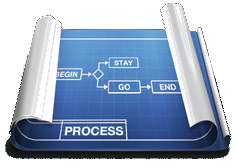 Administración de herramientas
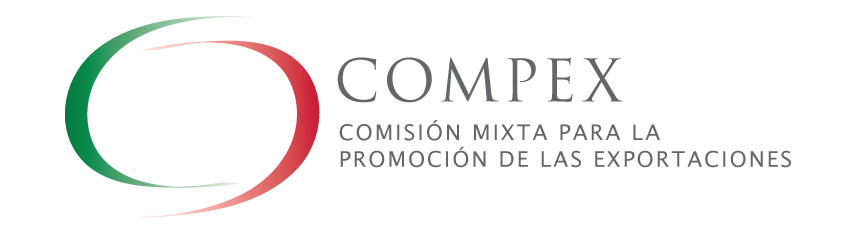 Oracle Confidential – Internal/Restricted/Highly Restricted
29
Calculadora Electrónica
OBJETIVO

Es un proyecto que pertenece a la Dirección General de Comercio Exterior. Consiste en un Sistema que ofrecerá a las empresas una herramienta de orientación para conocer si el producto que exportarán cumple con reglas de origen. Al cumplir con estas reglas, los productos se vuelven más competitivos debido a que el arancel de importación del país se reduce y las empresas interesadas en exportar aumentan.
PROPUESTA DE SOLUCIÓN

Un Portal Web por medio del cual los usuarios puedan hacer uso del motor de procesos para realizar el Calculo de Origen y obtener resultados o propuestas de cumplimiento.
HERRAMIENTAS

WebCenter Portal
WebCenter Content
BI Publisher
BPM & SOA Suite
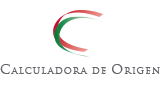 Oracle Confidential – Internal/Restricted/Highly Restricted
30
Funcionalidades Calculadora Electrónica
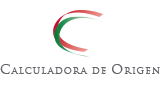 Oracle Confidential – Internal/Restricted/Highly Restricted
31
Funcionalidades Calculadora Electrónica
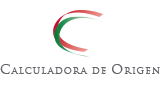 Oracle Confidential – Internal/Restricted/Highly Restricted
32
Funcionalidades Calculadora Electrónica
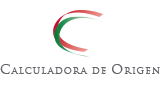 Oracle Confidential – Internal/Restricted/Highly Restricted
33
Funcionalidades Calculadora Electrónica
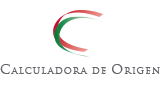 Oracle Confidential – Internal/Restricted/Highly Restricted
34
Funcionalidades Calculadora Electrónica
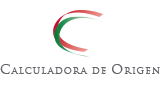 Oracle Confidential – Internal/Restricted/Highly Restricted
35
Funcionalidades Calculadora Electrónica
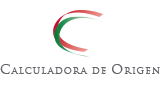 Oracle Confidential – Internal/Restricted/Highly Restricted
36
Calculadora Electrónica
Funcionalidad cubierta con Webcenter Portal interactuando por medio de desarrollo ADF con la base de datos.
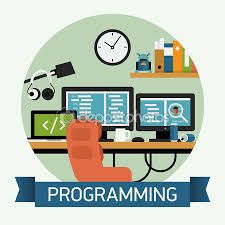 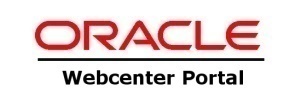 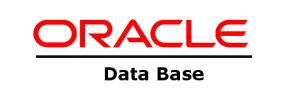 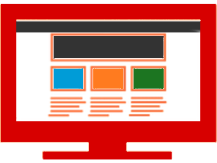 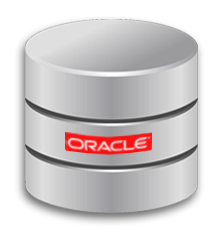 Administración de catálogos.
Reportes y estadísticas.
Bitácora de sistema.
Datos Estadísticos.
Configuración del sistema.
Secciones informativas CALCULADORA DE ORIGEN.
Administración de cuentas.
Administración de usuarios.
Mis consultas.
Validador de fracción arancelaria.
Configurador.
Administración de catálogos.
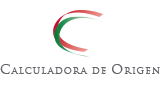 Oracle Confidential – Internal/Restricted/Highly Restricted
37
Calculadora Electrónica
Funcionalidad cubierta con Webcenter Portal interactuando por medio de desarrollo ADF con BPM y Bi Publisher.
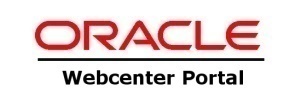 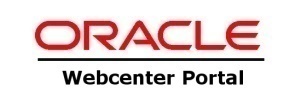 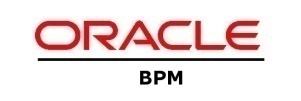 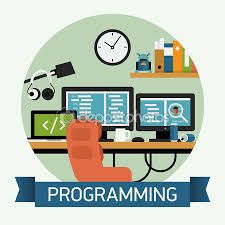 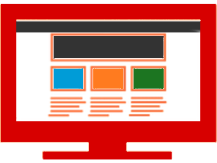 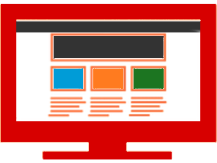 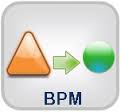 Calculo de origen
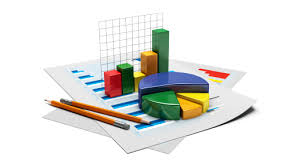 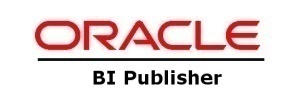 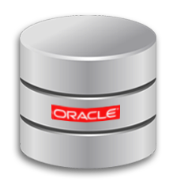 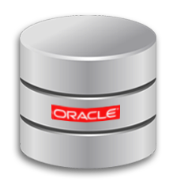 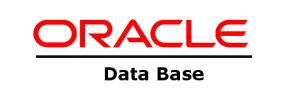 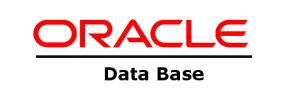 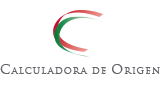 Nueva consulta.
Oracle Confidential – Internal/Restricted/Highly Restricted
38
SNICE
OBJETIVO

(Servicio Nacional de Información de Comercio Exterior)

Es un proyecto que pertenece a la Dirección General de Comercio Exterior. Consiste en un Portal WEB central de la Secretaría de Economía para otorgar a la ciudadanía el conocimiento y la información sobre el comercio exterior.
PROPUESTA DE SOLUCIÓN

Portal Web que permita mostrar toda la información de Comercio Exterior, acercando de manera agil la información útil para cada usuario.
HERRAMIENTAS

WebCenter Sites 
Endeca
WebCenter Content
BI Publisher
WebCenter Portal
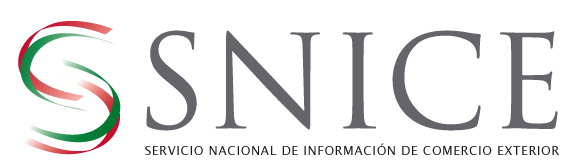 Oracle Confidential – Internal/Restricted/Highly Restricted
39
Funcionalidades SNICE
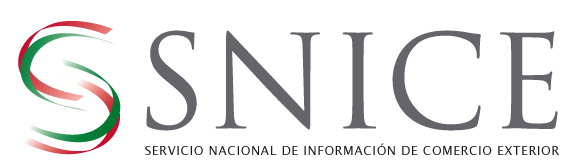 Oracle Confidential – Internal/Restricted/Highly Restricted
40
Funcionalidades SNICE
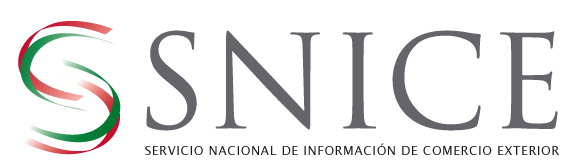 Oracle Confidential – Internal/Restricted/Highly Restricted
41
Funcionalidades SNICE
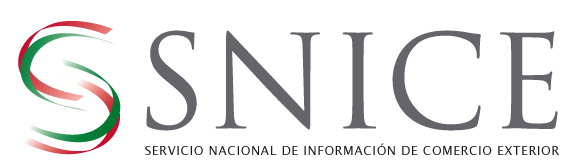 Oracle Confidential – Internal/Restricted/Highly Restricted
42
Funcionalidades SNICE
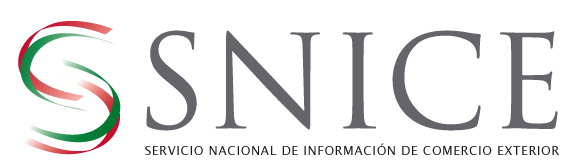 Oracle Confidential – Internal/Restricted/Highly Restricted
43
Funcionalidades SNICE
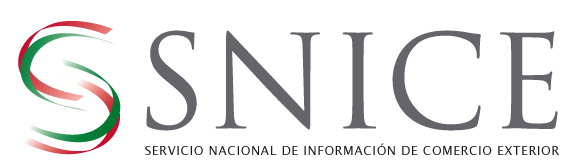 Oracle Confidential – Internal/Restricted/Highly Restricted
44
Funcionalidades SNICE
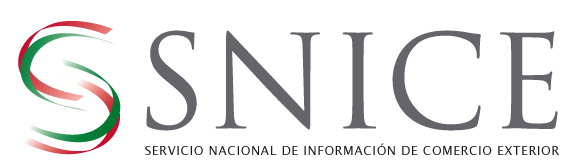 Oracle Confidential – Internal/Restricted/Highly Restricted
45
Funcionalidades SNICE
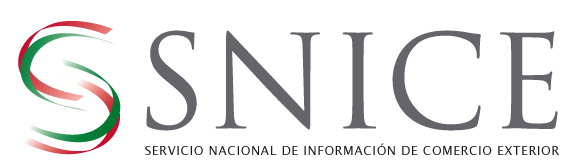 Oracle Confidential – Internal/Restricted/Highly Restricted
46
Funcionalidades SNICE
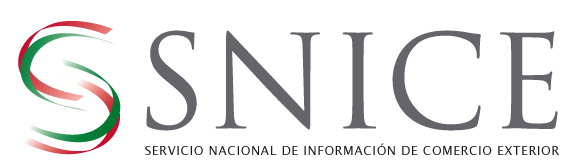 Oracle Confidential – Internal/Restricted/Highly Restricted
47
SNICE
Funcionalidad cubierta con Webcenter Sites.
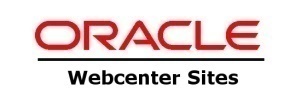 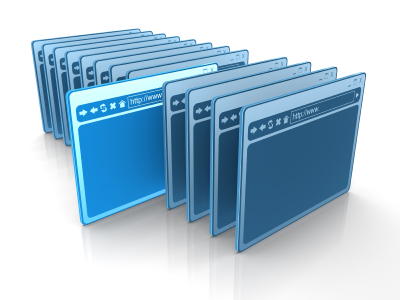 Navegación general.
Administración de cuentas.
Roles y permisos.
Administración de usuarios.
Activos.
Páginas.
Normateca.
Herramientas.
Plantillas de páginas.
Recomendaciones*
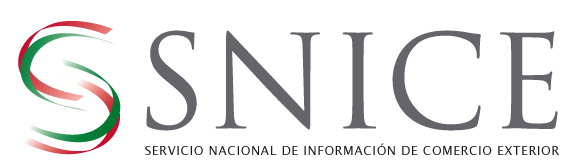 Oracle Confidential – Internal/Restricted/Highly Restricted
48
SNICE
Funcionalidad cubierta con Webcenter Sites  mostrando Oracle Endeca Information Discovery.
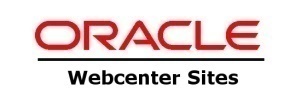 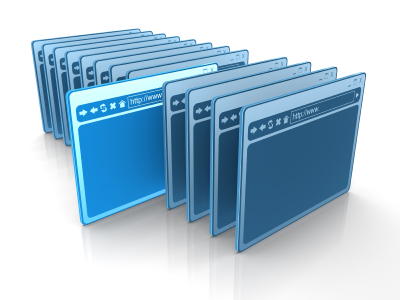 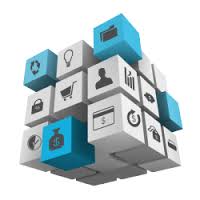 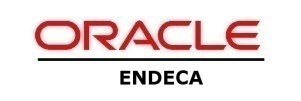 Búsquedas
Pre-clasificador
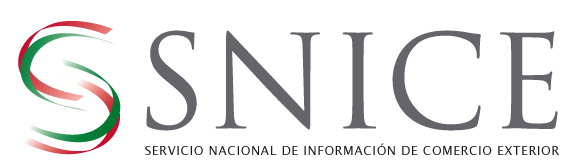 Oracle Confidential – Internal/Restricted/Highly Restricted
49
SNICE
Funcionalidad cubierta con Webcenter Portal interactuando por medio de desarrollo ADF con la base de datos.
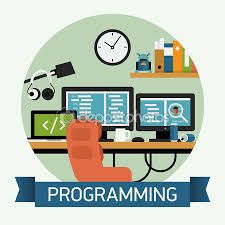 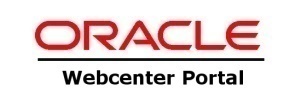 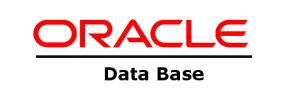 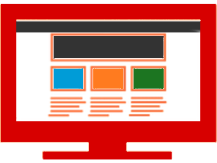 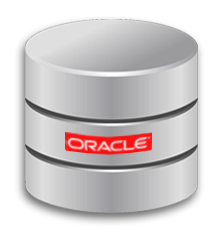 Carga de documentos.
Secciones.
Catálogos.
Recomendaciones.
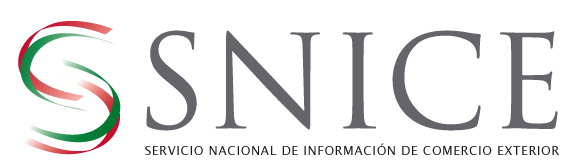 Oracle Confidential – Internal/Restricted/Highly Restricted
50
SNICE
Funcionalidad cubierta con Webcenter Sites mostrando Wencenter Spaces.
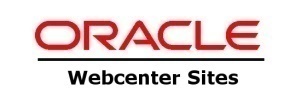 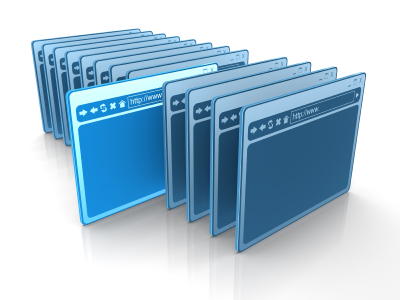 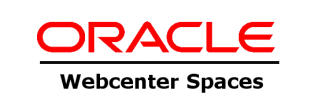 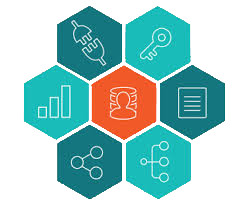 Encuestas
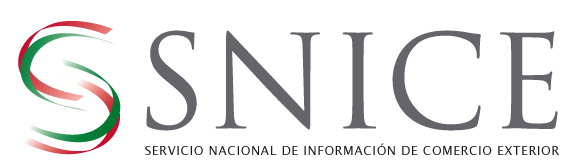 Oracle Confidential – Internal/Restricted/Highly Restricted
51
Acceso a las aplicaciones
Portal Spaces
http://10.100.30.159:8888/webcenter

Content
http://10.100.20.166:16200/cs/

BPM Composer
http://10.100.30.159:8001/bpm/composer

BPM Workspace
http://10.100.30.159:8001/bpm/workspace
BI Publisher
http://10.100.30.159:9704/xmlpserver

ENDECA Clover
http://10.100.50.166:7011/clover

ENDECA Discovery
http://10.100.50.166:7012/eid/web/home/login
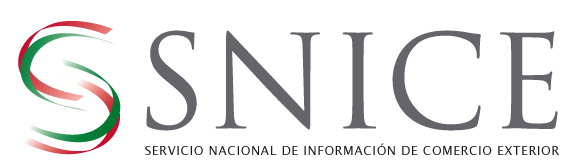 Oracle Confidential – Internal/Restricted/Highly Restricted
52
Oracle Confidential – Internal/Restricted/Highly Restricted
53